Managing The New Workforce

* * * * * * * * * * * * * * * * * * * * * 
 
 It Takes A Whole New Set of Skills!!!
Presenter -- Martha N. Bryan
Bryan & Bryan Associates
marthabryan@bryanandbryanassoc.com
Today’s Workforce . . . It’s Changing 


             Old		         Versus		       New
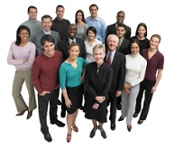 “The single most significant future trend facing our society is the increasing life expectancy.  People are not only living longer, but are staying more active and wanting to work.”
[Speaker Notes: Instructor Notes:

Have participants work in small groups and identify things they noticed about today’s employees – their work ethic, their interest, their values.  All employees are alike in some ways, but there are general tendencies among various age groups. 

It’s Changing . . . OLDER WORKERS	

Some of the participant’s comments might include . . . 
Positive	Consistent, uniformity, conformers, disciplined, past oriented, 
	history absorbed, high work ethic, believe in logic	
Down side 	Dictator, rigid, inhibited, inflexible, set in old ways, technological 
	dinosaurs, too serious
It’s Changing . . . NEWER WORKERS 

Some of the participant’s comments might include . . . 
Positive	Self-reliant, want balance, attracted to the edge, approach to authority is casual, computer literate, searching their souls to find themselves 
Down side	Talks too much about private stuff, no street smarts, slackers, rude,              	lack social skills, won’t wait their turn, self-absorbed, loyalty not important 	
Wrap up by saying that there is truth to their list – but remember that there is always some individual differences in your employees.   Treat them as individuals]
The New Workforce – It’s Changing . . . Labels Include  			

       Older Workers	          Versus	New Workers
Positive	
Consistent, uniformity, conformers Disciplined, past oriented 
History absorbed, high work ethic 
Believe in logic
Clear – not complex 

Down Side 	
Decisions made at top 
Dictator, rigid, command & control
Inhibited, inflexible
Set in old ways
Technologically slower
Too serious
Positive 	
Self-reliant, want balance
Attracted to the edge
Approach to authority is casual Computer literate 

Down Side	
Talks too much about private stuff
No street smarts, can be slackers 
Rude, lack social skills
Won’t wait their turn
Self-absorbed
Loyalty not important
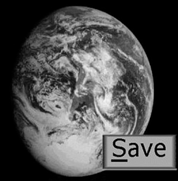 Extra
[Speaker Notes: Instructor Notes:

Have participants work in small groups and identify things they noticed about today’s employees – their work ethic, their interest, their values.  All employees are alike in some ways, but there are general tendencies among various age groups. 

It’s Changing . . . OLDER WORKERS	

Some of the participant’s comments might include . . . 
Positive	Consistent, uniformity, conformers, disciplined, past oriented, 
	history absorbed, high work ethic, believe in logic	
Down side 	Dictator, rigid, inhibited, inflexible, set in old ways, technological 
	dinosaurs, too serious
It’s Changing . . . NEWER WORKERS 

Some of the participant’s comments might include . . . 
Positive	Self-reliant, want balance, attracted to the edge, approach to authority is casual, computer literate, searching their souls to find themselves 
Down side	Talks too much about private stuff, no street smarts, slackers, rude,              	lack social skills, won’t wait their turn, self-absorbed, loyalty not important 	
Wrap up by saying that there is truth to their list – but remember that there is always some individual differences in your employees.   Treat them as individuals]
A Generation . . . is a body of individuals born approximately 		         the same time period who generally share 
		         similar behaviors and attitudes.


A generation’s identity is a state of mind shaped by . . .
 
		Family Life			     Religion
		Gender Roles			     Culture
		Politics				     Lifestyle
		View Of The Future		     Experiences
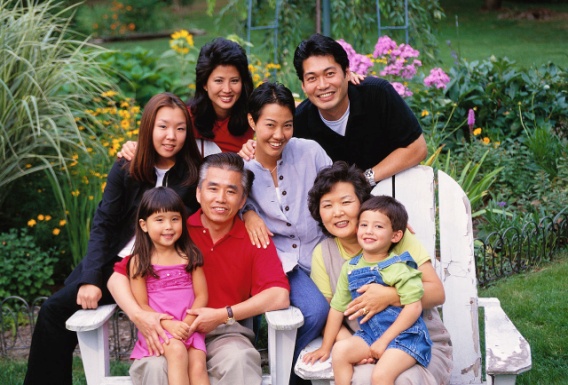 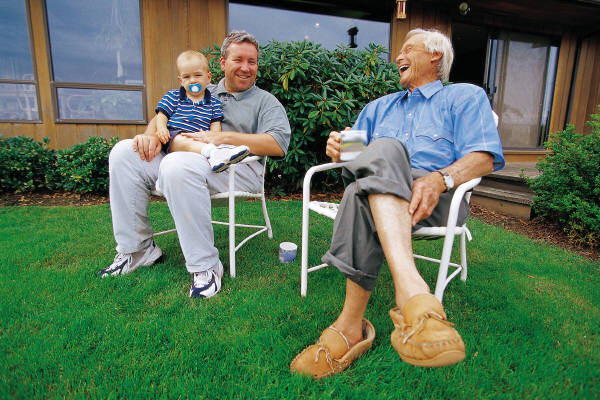 Four / Five Generations At Work
Traditionalists 	 (born approximately 1922-1945)
Baby Boomers 	 (born approximately 1946-1964)
Generation - X     (born approximately 1965-1980)
Millenials - Y	(born approximately 1981-2000)
Linksters - Z   	(born after 2000)

Generation  Gap - a difference of opinions between one
generation and another regarding beliefs, politics, or values.


(Note -- Research Statistics Vary On The Dates.)
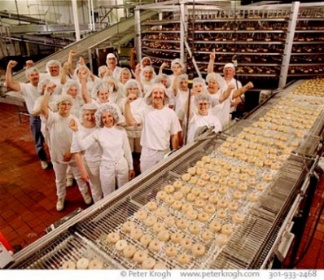 National 
Events
Values
Music
What Shaped You?
Relationships
Technology
Parental
Expectations
Appreciating Many Aspects of Diversity

	Generational differences may influence behavior; however, this does not mean that generational differences determine adult interactions.  There are a host of other variables which come into play that impact behavior and outcomes.

Generational differences represent only one of these factors.

Points to Keep in Mind!
Common experiences of each generation 
frequently define their assumptions and perspectives. 
BUT
Never generalize from a few to the whole 
. . . there are ALWAYS exceptions.
Why Are Things Different?

In the past, relatively stable organizational model for career 	                   
                 advancement.
Today, organizations come in many sizes, types, and shapes.
Career paths vary (average 25 year old is expected to 	   
           experience anywhere from 5-8 careers in lifetime).
Work-life expectations have changed with the  generations.
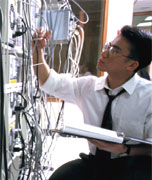 Every Generation Says . . 
               The Same Things About The Next Generation.
	
	#  1	They Don’t Get It!
	
	#  2	They Have It So Much Easier Than We Did.

And, Every New Generation Resists 
(And Often Hates) The Previous Generation.
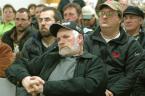 In the Next Cubicle


It’s 9:00 o’clock. Where is he?
Did you see what she had on today?
I don’t understand all the initials in this email!
Kids these days . . . 
Why do I have to meet in person? Can’t I just send an 
		e-mail, text, or instant message?
These rules are driving me crazy!
I have finished my work so I’m going home.
They’re set in their ways!
Extra
Differences We Hear In The Workplace
Conflicts frequently have generational issues as their cause
	“He is not committed to his job.”
	“She has a poor work ethic.”
	“He does not follow direction.”
	“I can’t believe the way he / she dresses.”
	“What do you mean I can’t work from home on Friday’s?”
Extra
Sounds Of Conflict . . . 
Heard Around The Water Cooler

"They are just a bunch of slackers."

"So I told my boss, ‘If you are looking for loyalty, buy a dog’."

"A hiring bonus? Wet behind the ears and he wants a hiring bonus?  
	At his age, I was just grateful I had a job!"

"I have a new rule: I will not attend meetings that start after 5:00 p.m. 
	 I have a life."

"He's been out of training and in the field for six months, and he wants a 
	promotion! A promotion!"
,
"She wants a 'career map'? Wow! I don't even know if there will be a 
	customer relations department this time next year."

"He asks me, 'Do you have an e-mail address?'  
	I felt like telling him, ‘Since you were in diapers, buddy'!"

"If I hear 'We tried that in '87' one more time, I'll throw up."
Extra
“New Story” Managers 

How they will need to      
                    change . . .
“Old Story” Managers

Their style of leading . . .
“We need the wisdom and experience of the older workers, the fresh ideas and the fearlessness of the younger workers, and the reflection of the market place.”
[Speaker Notes: Instructor Notes:
   
Discussion  (Depending on time -- small or large group work) -- then summarize

It’s Changing . . . OLD
		
Old story bosses 
	Were typically direct, decisions made at top, dictatorial, command 	and control leadership style, clear (knew where they stood), 
	not complex
New style bosses 
	Will need to be . . .
		Less controlling
		More collaborative
		More strategic
		More flexible, more tolerant
		More focused on outcomes]
Leadership Style

     “Old Story" Managers . . . Their style of leading

	They Were Typically , , ,  
		Direct & Dictatorial
		Decisions Made At Top						Command & Control Leadership Style 
		Clear, Not Complex (Knew Where They Stood) 
	
     “New Story“ Managers . . . How they will need to change

              They Will Need To Be . . .
		Less Controlling
		More Collaborative
		More Strategic
		More Flexible 
		More Tolerant
		More Focused On Outcomes
Extra
[Speaker Notes: Instructor Notes:
   
It’s Changing . . . OLD
		
Old story bosses 
	Were typically direct, decisions made at top, dictatorial, command 	and control leadership style, clear (knew where they stood), 
	not complex
New style bosses 
	Will need to be . . .
		Less controlling
		More collaborative
		More strategic
		More flexible, more tolerant
		More focused on outcomes]
The Evils of Youth
“Our youth now love luxury. They have 
  bad manners and contempt for authority. 
  Children are now tyrants.”
Extra
Socrates, Greek philosopher500 BC
Generational ProfilingIs It A New Phenomena?
~
“The young people of today think of nothing but themselves. They have no reverence for parents or old age. They are impatient of all restraint. They talk as if they alone knew everything and what passes for wisdom with us is foolishness with them. As for girls, they are forward, immodest and unwomanly in speech, behavior and dress.“
Socrates, Greek philosopher500 BC
Extra
“I see no hope for the future of our people if they are dependent on the frivolous youth of today, for certainly all youth are reckless beyond words.  When I was a boy, we were taught to be discreet and respectful of elders, but the present youth are exceedingly wise and impatient of restraint.”
			~      Author Unknown
Extra
Why Shift Our Leadership Approach?

Today Four Generations In Workplace
Today Technology Links People 
Business Complexity (Need Collective Resources Of All)
Failure To Satisfy Customers 
Employees Want To Know Why
Employees Want Ownership In Their Work
People Closest To The Work Know Best How To Improve It
"I have been in this business 36 years.    I've learned    
     a lot . . . and most of it doesn't apply anymore.“
	       ~	Charles Exley, Chief Executive Officer
		NCR Corporation
[Speaker Notes: Instructor Notes:

Fill in the blanks with discussion

	Today there are four generations in the workplace
	Technology links information to people
	Business complexity - need collective resources of all
	Failure to satisfy customers -- too long to get management’s response
	Employees closest to the work know best how to improve it
	Employees want ownership in their work - they want to know why 
	Teams provide greater possibility for empowerment
	Flattening of the organization

Issues that have helped create increased generational conflict are the worldwide economy; rapid changes in the workplace; downsizing of companies/organizations; mergers, acquisitions and consolidations of companies; elimination of many middle management positions; seniority as only one element of promotion; and technology.]
All Employees Want To . . .   

 benefit society,
engage in satisfying leisure, 
exercise leadership, 
have friendly and congenial associates, 
have a high salary, high prestige, and status, 
make contributions to important decisions, 
have a stable and secure future, 
variety in work assignments, and 
work as part of a team.
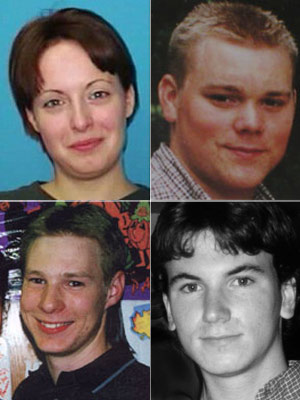 Keep In Mind

There is more diversity than just generational diversity.

We are all more similar than different.

We can learn from each other.

Everyone brings something to the table.

Everyone wants to succeed.
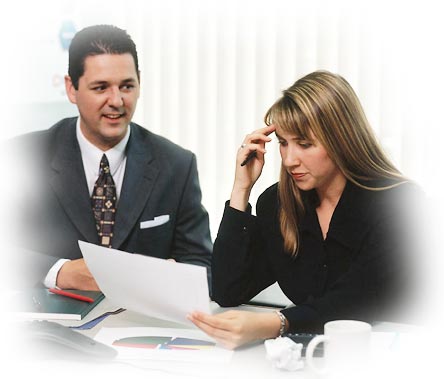 Embracing Diversity
Golden Rule

Treat others the way you would like to be treated.

(assumes similarities)
Platinum Rule

Treat others the way they would like to be treated.

(accepts diversity)
“Let the refinement and improving of        your own life keep you so busy that you don’t have time to criticize others.”
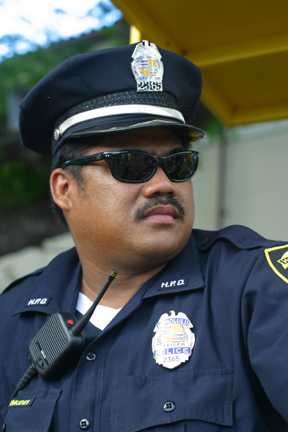 Working with all Employees

Accommodate individual differences.
Create workplace choices for all employees.
Use a situational / flexible management style. 
Respect competence and initiative.
Nourish retention and mentor.
Focus on outcomes.

Assess Team Dynamics
Identify Employee Differences.

Identify Values And Motivators.

Identify Potential Team Issues.

Develop Solutions.
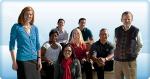 Guiding Values & Principles . . . Keep Them Simple

Quality Comes First

Customer Focus

Continuous Improvement

Employee Involvement

Integrity Never Compromised
[Speaker Notes: Instructor Notes:

The benefit of having a few core values.  

Go over the slide  -- elaborating on these key vaues

Ask question – Could you run your organization on these few key values?
	Why don’t we manage by values instead of so many rules?

Large group discussion]
Managing The New Workforce Takes a New Philosophy

An uncompromising belief that people are the most 	valuable resource.

Commitment by management and employees to 	organization's mission and goals.

Controls based on loyalty and support.

Commitment to producing goods and services that have 	distinctive value.

Seeks information -- both bad and good.

							  (continued)
[Speaker Notes: Instructor Notes:

There are two slides on this topic.

Have participants read the two slides covering “Leadership Excellence Means a New Philosophy” and put checkmarks by any bullet they would like to talk about in more detail.

They will probably question the bullet . . . 
	Controls based on loyalty and support.
	      When things go wrong most organizations will attempt to 
	      solve the problem  by creating a blizzard of new rules.
	      Suggest they control the workplace by gaining support 
	      and living the values and ethics.]
Managing The New Workforce Takes a New Philosophy
							                   (continued)

Open lines of communication.

An obsession with continual learning.

Rewards people who help achieve the mission.

A top management commitment to respecting / instilling 	pride in all employees.

An environment that rewards calculated risk 	taking.
[Speaker Notes: Instructor Notes:

There are two slides on this topic.  This is the 2nd of 2 slides.

See notes on previous slide.

They will probably question the bullet . . . 
	Rewards people who help achieve the mission
They will likely comment that “the misfits / slackers” get rewarded and that they seem to get all the attention and less workload, while good employees get the work dumped on them.  They get all the work.
	       Any of the bullets can create good discussion topics.]
Dear Annie:
 
	A couple of months ago, my boss abruptly left the company, and I was promoted to his job as leader of a 16-person product-development team. This was somewhat surprising, since I am the youngest team member (I'm 27) and have been here for the shortest period of time (two and a half years).
	It's a great job and I'm delighted to have it, but several of my direct reports, who are twice my age or older, are not so thrilled. I'm trying not to let their wisecracks about my age get to me, but I am having a hard time getting them to take me seriously as their boss. So far, we've managed to get the work done despite the friction, but it's tough. Do you (and your readers) have any suggestions for me on how to win them over? 

				~     Nobody's Baby


Fortune Magazine
Case
Study
Traditional 
Organizations
control
win / lose
command 
competition
hierarchical
authority, rules
results focused
centralized decision
information hoarding
[Speaker Notes: Instructor Notes:

These are characteristics that describe the traditional organization – the demand and control organization.

It worked better when information flowed from the top and remained in the hands of the few.  It doesn’t work well in a knowledge society where employees are often brighter and smarter than bosses and where information systems are available to all employees.

This style of leadership is still needed in crisis situations, but it is not effective for daily business activities.  People tire quickly of the old “command and control” style of leadership.]
information sharing
relationship focused
values based
collaboration
partnerships
consensus
inclusion
win-win
teams
New Workforce
Organizations
[Speaker Notes: Instructor Notes:

The new organization is a more collaborative workplace where knowledge and skills rely on many people and the complexity of running any organization.  

In module I of the program, there was discussion about how the new workforce was changing and how different it is from the “old” workforce.  Some of characteristics including . . . 
Today there are four generations in the workplace
Technology links information to people
Business complexity - need collective resources of all
Failure to satisfy customers -- too long to get management’s response
Employees closest to the work know best how to improve it
Employees want ownership in their work - they want to know why 
Teams provide greater possibility for empowerment
Flattening of the organization

The futuristic organization described on this slide will better meet the challenges of today’s workforce. 

This structure also supports the theories of employee motivation to be covered later in the program.]
Most Organizations’ Work Environments

Tenured Leaders
Straight Lines Structure
Policies, Rules & Regulations 
Answers From Top
Hoards Information
Risk Avoiders – Consistency Important
Yearly Reviews – Manage By Exception
One Size Fits All
Loyalty Very Important
Privacy & Security
Desirable Work Environments For Millennials

Trustworthy Leaders
Competent & Responsive Leaders
Reasonable Structure
Open Flow Of Information
Embraces Technology
Work Customization
Ease & Speed
Trusts Them To Get The Work Done
Organized & Flexible
Encourages Them / Lots Of Feedback
Instills A Sense Of Fun And Play
Work Performance Expectations
Every employee should be held to the same standard.
No adaptation should be made that compromises the integrity 	of the job or diminishes the effectiveness of your 	department to carry out its mission.
All employees should comply with policies and procedures set 	forth by their organization.
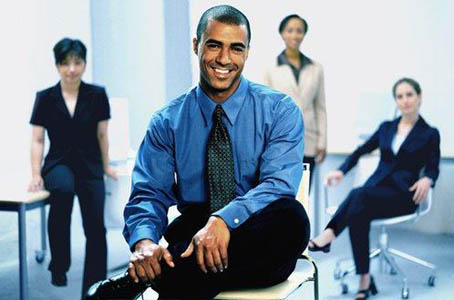 Being Successful With The New Workforce
 

	
            Do’s 		  &                Don'ts
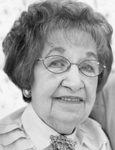 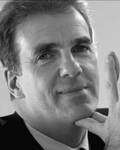 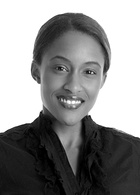 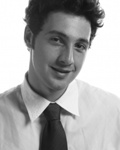 +
+
+
Being Successful With All The Workforce
 
DO solicit feedback on your employees' challenges and frustrations. 

DO work harder on understanding culture-based causes of conflict. 

DO anticipate scenarios in which perspectives may collide.  

DON’T be rigid on how job is to be done.  (Focus on the goal and 
	outcomes – not how the tasks gets done.)

DO listen to your team.  (Collaborate on creative solutions.)

DON’T overreact to negative feedback.  (It's not always an 	indictment on your management style or personal beliefs.)

DO remember, the workplace is not one big melting pot. (It is  
	individuals with varying viewpoints, which can benefit the 	workplace.)
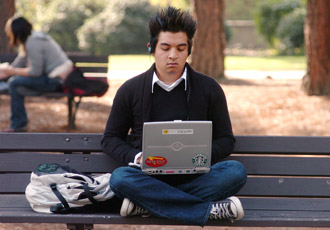 Being Successful With The New Workforce

DO be aware of your own age biases. 

DO change your world view.

DO take time to learn about all of your employees. 

DON'T give in to stereotypes around age.  

DO respect your employees, even if you don't understand their way 
	of doing things. 

DO take the time to understand the "why" behind your employee's 
	actions or thought process. 

DON'T shield yourself from people from different cultures. 

DON'T condemn different viewpoints as always wrong. 

DON’T think you can do it alone.  Ask for help.
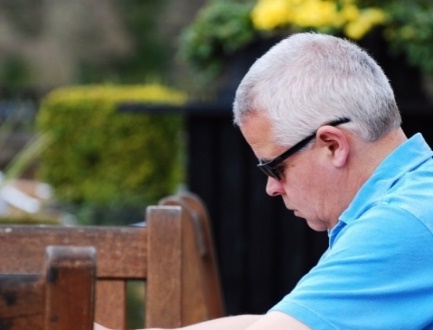 A Focus On Millennials In The Workplace . . . 
80,000,000 Strong
                  Their Strengths . . . 
 
Multi-Taskers
Technologically Savvy
Purpose & Achievement-Oriented
Team Players & Collaborative
Resourceful
Innovative / Change Agents
Embraces Diversity
Civic-Minded 
Optimistic


The Largest Generation In Today’s Workplace
Younger

Workers
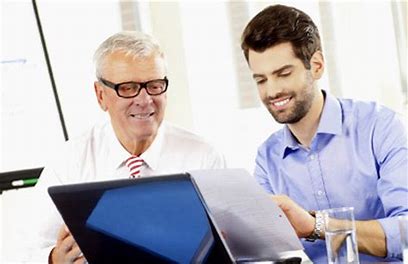 Millennials Prefer Workplaces That . . .  (1 of 3 slides)
 
 
Lets them make it on their own
Allows them to multitask (it prevents boredom)
Allows them to collaborate and problem solve with others
		Encourages networking
Doesn’t take away their technology
		Takes advantage of their technology savvy
Focuses on outcomes
Challenges them while teaching them new things
Surrounds them with impeccably honest, trustworthy, 
		ethical & open bosses and employees
Under-promises & over-delivers
Millennials Prefer Workplaces That . . . (2 of 3 slides) 
 
 
Are approachable, responsive & present
		Listen to them & doesn’t ignore their thoughts
Has an open flow of information 
Builds relationships with them
		Engages with them
		Demonstrates interest in them & their success
		Makes them feel like superstars 
Tells them how they are doing
		Focuses on their strengths
		Focuses on the positive & frequent reinforcement
		Gives them trophies
Millennials Prefer Workplaces That . . . (3 of 3 slides)

 
Offers flexibility 
		(i.e., flexible & seasonal hours, work from home)
Plugs in to their parents (they are part of the package)
Communicates their way (blogs, text, instant messaging, etc.)
Limits the long sit-down meetings
Gets the work done with ease & speed
Lets employees give back to the community
Allows for work-life balance  
Instills a fun-centered workplace
Entertains them 

These Millennials are here to stay!!!
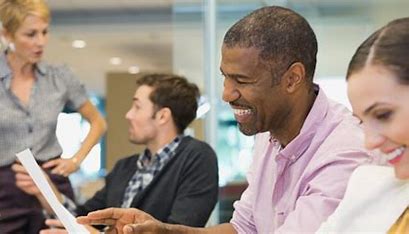 A Focus On Older Workers

Their Strengths . . . 
 
Stability, Punctual & Disciplined
High Work Ethic - Pride In A Job Well Done
Enhanced Knowledge, Wisdom & Confidence
Organized & Efficient
Writing & Problem Solving
Mature - Not Easily Rattled
Professional & Patient
Knows When, Where & How To Communicate 
Great Loyalty To The Organization
Older

Workers
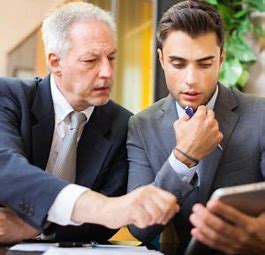 Older Workers Prefer Workplaces That . . .  (1 of 3 slides)
 
 
Desires To Know Their Employees (Their History, Their Challenges
		& Their Work Preferences . . .)
Promotes & Supports Continuous Learning 
Offers Opportunities For Challenge & Meaningful Work
Offers Opportunities To Make A Difference
Provides Job Security & Predictability
Provides Flexible Benefit Packages & Work Arrangements
Supports A Balanced Work / Life Approach.
Creates Constructive Workplace Relationships
Is Concerned About employee’s Health & Well Being
Models An Open, Contribution-Based Environment
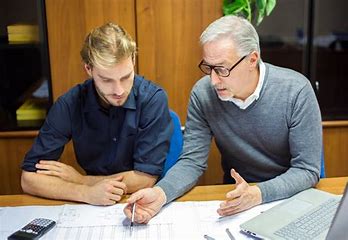 Aging Workers Are One Of Your Most Valuable Resources. Manage Them Well.
Older Workers Prefer Workplaces . . .  (2 of 3 slides)
 
Provides An Environments Where Opinions Are Valued
Where Managers & Supervisors Are Skilled In People Management 
Where Bosses Become Their Colleague / Their Partner 
When Needed, The Boss Can Act As The Boss
Values The Employee’s Strength, And Shows It (Validates Them)
Creates Mentoring Positions (Lets Them Mentor New Employees)
Are Not Arrogant Or Dismissive 
Is Clear About Expectations With Respect To Outcomes &     
 		Participation
Elicits Feedback (Values Employees Lifetime Experiences)
Are Not Intimated By Employee’s Age
Have Bosses Who Can Find Commonality
Older Workers Prefer Workplaces That . . .  (3 Of 3 Slides)

Where Bosses Debates With Employees & Then Welcomes The 
	           Best Ideas
Through Words & Action, Shows Care For Employees 
Asks Them For Help (Can You Show Me . . .)
Makes Changes When Necessary, But Respects Tradition
Handles Conflicts Openly 
Works Together For A Win-win Solution
When Needed, Becomes “The Boss”
Communicates Frequently & Transparently
Focuses On The Future & Outcomes
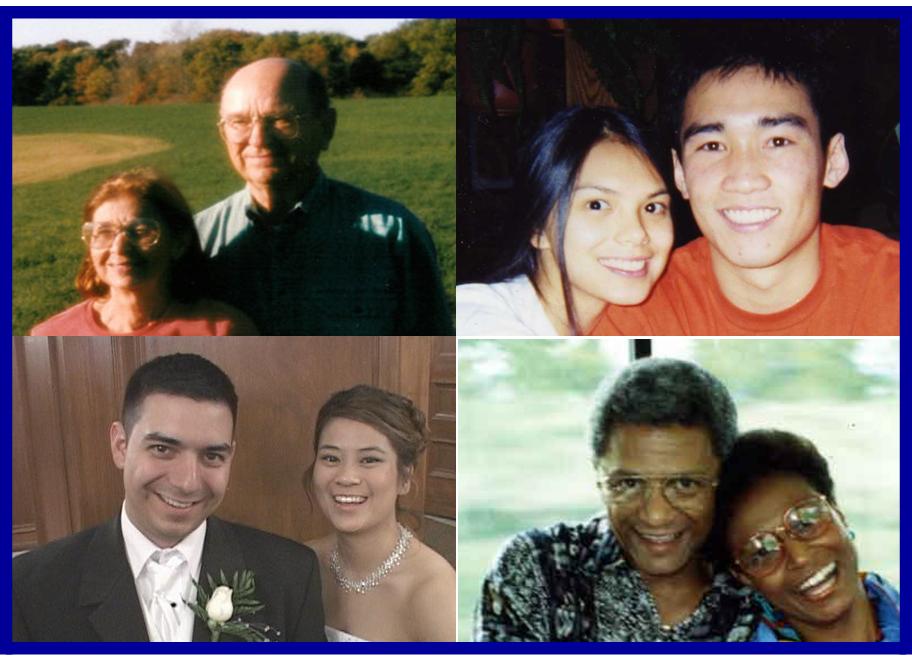 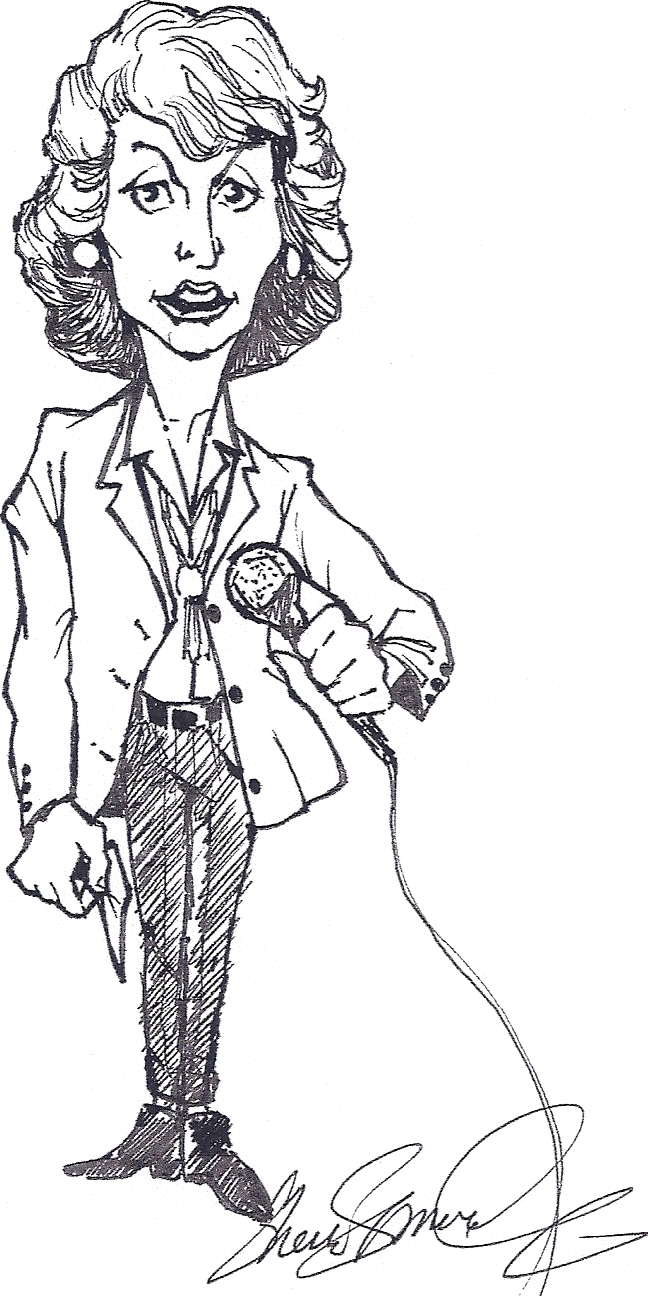 The End . . .
 
            Thank You!
Martha N. Bryan
425-337-1838 Office – 425-330-8418 Cell
marthabryan@bryanandbryanassoc.com
[Speaker Notes: Instructor Notes:

Wrap-up the program]